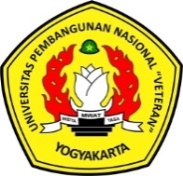 April 2017
REAKTOR SEMIBATCH(Unsteady Stirred Tank Reactors;Semi-Batch = Semi-Kontinyu)
I Gusti S. Budiaman, Gunarto, Endang Sulistyawati Siti Diyar Kholisoh
PERANCANGAN REAKTOR (1210323)
SEMESTER GENAP TAHUN AKADEMIK 2016-2017
JURUSAN TEKNIK KIMIA – FTI – UPN “VETERAN” YOGYAKARTA
Tipe Reaktor Semibatch
Reaktor semibatch  tipe -1
Digunakan untuk reaksi-reaksi sangat eksotermis. 
Salah satu umpan dimasukkan secara perlahan selama reaksi berlangsung.
Konsentrasi A>>  terjadi reaksi samping
Reaktor semibatch  tipe -2
Umpan dimasukkan secara bersamaan.
Salah satu produk diuapkan supaya reaksi tetap bergeser ke kanan.
Laju reaksi besar  konversi besar
Reaktor semibatch tipe -1
Start-up CSTR
A
A, B
B
Q
Q
Reaktor semibatch tipe -2
C
Q
A, B
Q
A, B
Beberapa model pengoperasian reaktor semibatch:
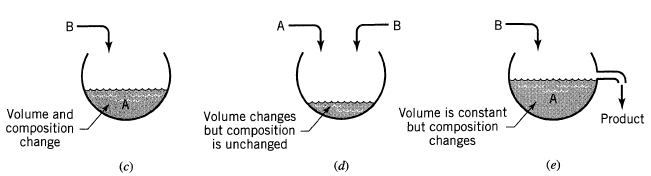 (Levenspiel, 1999, page 84)
Tools Penyelesaian Masalah Perancangan:
Neraca massa
total (overall) mass balance
component mole balance
Neraca energi (entalpi)
Neraca momentum (optional)
Persamaan laju reaksi (kinetika)
Stoikiometri
Persamaan2 pendukung
Combining dan penyelesaian matematika
“Semibatch = semi kontinyu”
Review Penyelesaian Matematika:
Penyelesaian persamaan diferensial biasa linier (orde 1), secara analitik:
dengan initial value (IV):  x = x0;  y = y0
Review Penyelesaian Matematika:
Penyelesaian persamaan diferensial biasa linier (orde 1), secara numerik:
dengan initial value (IV):  x = x0;  y = y0
[Misal: metode Euler, dengan step size h (= x)]
A
B
Q
Ilustrasi:  Reaktor Semibatch Tipe -1
Contoh reaksi:
Amonolisis
Khlorinasi
Hidrolisis
Misal, reaksi fasa cair:
		    A + B  C
	pada kondisi isotermal.
	Reaktan B dimasukkan secara sekaligus pada saat awal (t = 0). Reaktan A dialirkan secara kontinyu dengan debit q0.
A
B
Q
Lanjutan:
Laju reaksi dianggap berorde-satu-semu terhadap A. 
Jabarkanlah persamaan yang menyatakan konsentrasi A (CA) di dalam reaktor sebagai fungsi waktu (t).
Ulangi untuk CB dan CC.
Neraca mol A:
(1)
Dalam bentuk konsentrasi:
(2)
Selama reaksi berlangsung: volume V berubah terhadap waktu.
Neraca massa total:
(3)
Apabila densitas larutan konstan, berlaku:
(4)
Persamaan (4) dibagi q0:
(5)
Substitusi (4) ke (2):
(6)
(*)
Substitusi (*) ke (6) dan kemudian dibagi q0:
(7)
Jika: reaksi elementer, umpan A ditambahkan secara perlahan, dan CB awal sangat besar (>>>):
	 reaksi dianggap berorder 1 terhadap A
(8)
(9)
Initial value:   = 0  jika: CA = CAi ( konsentrasi A awal di dalam reaktor)
Dapat diselesaikan secara analitik atau numerik.
B
A
Q
Kasus lain:
Jika reaksi bukan berorder nol atau bukan berorder 1, dan jika operasi non-isotermal, maka sebaiknya penyelesaian model/persamaan matematika dilakukan dengan menggunakan metode numerik, untuk menentukan konversi atau konsentrasi sebagai fungsi waktu.
Contoh:
Mula-mula dalam reaktor hanya berisi A, lalu B diumpankan perlahan secara kontinyu. Reaksi berorder 1 terhadap A dan berorder 1 terhadap B:
(10)
Reaksi:  A + B  C + D
Mol A dalam reaktor (pada t):
[mol A dlm reaktor pd t] = [mol A mula-mula] – [mol A bereaksi]
(11)
Mol B dalam reaktor (pada t), dengan cara yang sama:
(12)
(13)
Jika FB0 tetap:
Dari neraca mol A:
(14)
dan, volume fluida (pada t):
(15)
Selanjutnya, persamaan (14) dapat diselesaikan secara numerik, misal dengan metode Euler:
maka:
Dalam hal ini, nilai CA dan CB:
Contoh 4-10 (Fogler, 1992):
Produksi metil bromida melalui reaksi elementer fasa cair:
CNBr + CH3NH2  CH3Br + NCNH2
dilangsungkan dalam reaktor semibatch. Larutan metil amina (B) dengan konsentrasi 0,025 mol/dm3 diumpankan dengan laju 0,05 dm3/s ke dalam reaktor yang berisi larutan bromin sianida (A). Mula-mula: reaktor berisi 5 dm3 larutan A dengan konsentrasi 0,05 mol/dm3. Tetapan laju reaksi pada kondisi ini: k = 2,2 dm3/s.mol.
Tentukan konversi A, konsentrasi CH3Br, dan laju reaksi sebagai fungsi waktu.
Penyelesaian:
Mole balance:
		       atau:
Rate law:
Stoikiometri:
		  dengan:
Profil XA versus t:
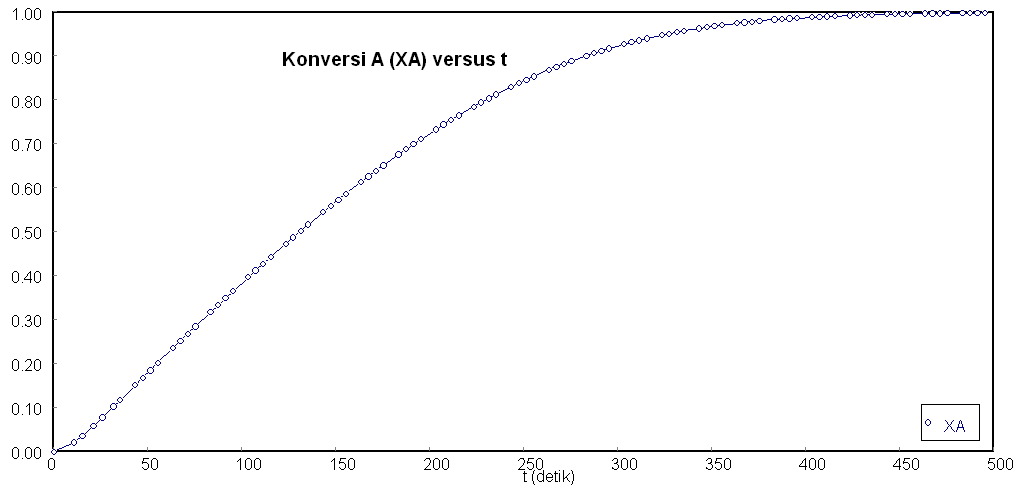 Profil CC versus t:
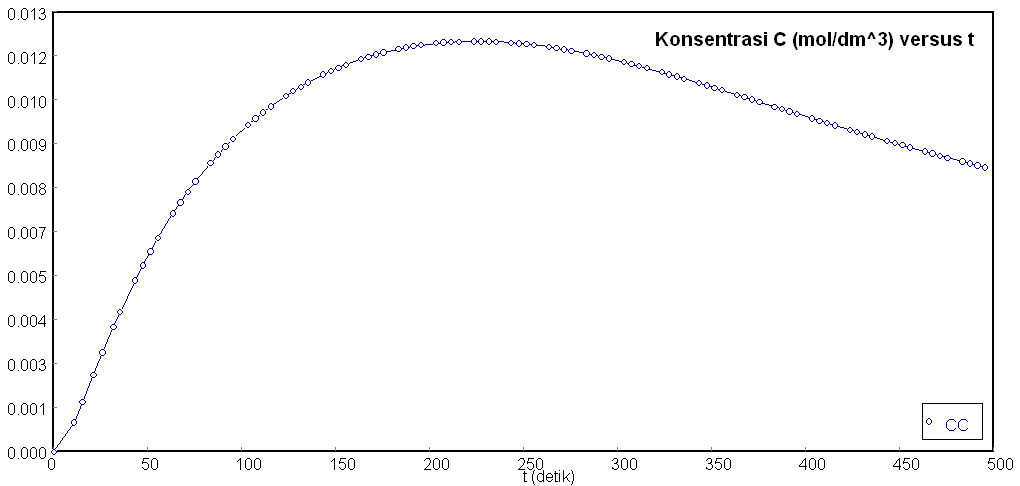 Profil -rA versus t:
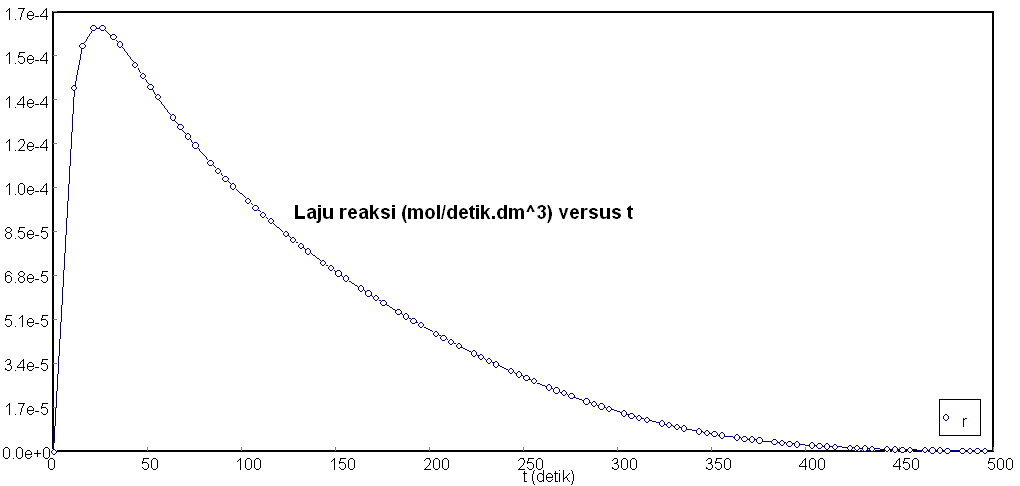 Contoh 4-14 (Smith, 1981):
Contoh Kasus: Start-Up RATB
Acetic anhydride (A) dihidrolisis pada 40oC menurut reaksi: A  produk; dalam sistem reaktor semibatch. Mula-mula reaktor tangki berpengaduk berisi 10 liter larutan A dengan konsentrasi 0,5 x 10-4 mol/cm3. Setelah tercapai kondisi reaksi, larutan umpan dengan konsentrasi A sebesar 3 x 10-4 mol/cm3 dialirkan dengan laju 2 liter/menit. Produk juga dialirkan keluar reaktor dengan laju volumetrik yang sama. Densitas campuran reaksi dianggap konstan. Reaksi dianggap berorder 1 terhadap A, dengan k (pada 40oC) sebesar 0,380 menit-1. Tentukan konsentrasi A yang keluar dari reaktor sebagai fungsi waktu!
Alur Penyelesaian:
Gambaran masalah: secara skematik
Tuliskan semua data yang diketahui
Neraca massa overall (pada periode start-up, sebelum mencapai steady-state)
Mole balance (dalam hal ini: ditinjau terhadap A)
Persamaan laju reaksi (rate law)
Combining  persamaan diferensial biasa tingkat 1, dengan nilai awal:  CA = CAi  pada t = 0.
Penyelesaian matematika (misal, dari: t = 0, t = 1 menit, t = 2 menit, dst.. t = 10 menit, hingga mencapai steady state)
Hasil/Jawaban:
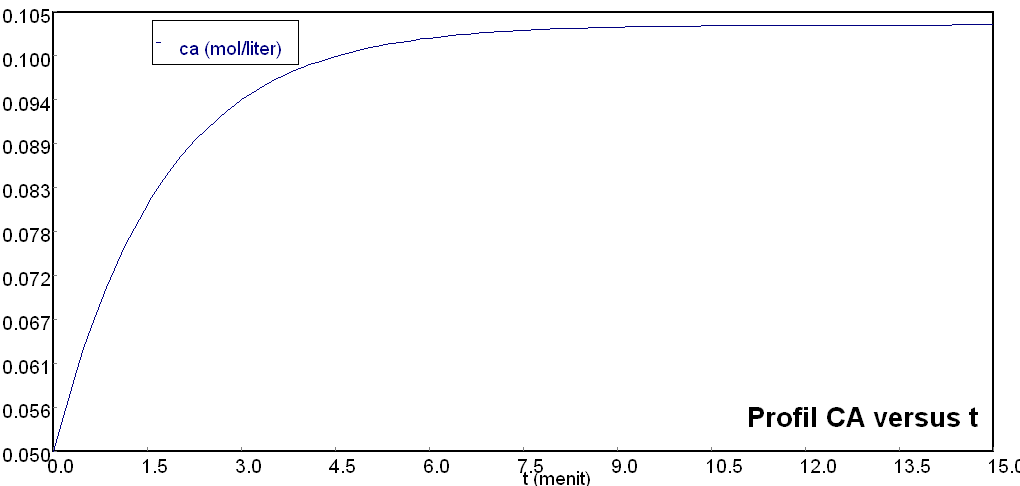 Contoh 14-3:(Missen, 1999)
Tinjaulah proses startup dari sebuah RATB untuk reaksi fasa cair: A  produk. Mula-mula reaktor diisi dengan umpan ketika steady flow of feed (q) dimulai. Tentukan waktu (t) yang diperlukan untuk mencapai 99% dari konversi A (XA) pada kondisi steady-nya.  
Data:  V = 8000  L;  q = 2 L s-1; CA0 = 1,5 mol L-1; 	kA  = 1,5 x l0-4 s-1.
Beberapa Soal Latihan tentang Reaktor Semibatch:
Problem P4-25B
Problem P4-26B
Problem P4-27B
[Fogler, 1992]
[Smith, 1981]
Problem 4-29
Problem 4-30
Problem 14-1
Problem 14-2
Problem 14-3
[Missen, 1999]
Latihan Soal
Reactant A is fed (at t = 0) at a constant rate of 5 L.s-1 to an empty 7000-L CSTR until the CSTR is full. Then the outlet valve is opened. If the rate law for the reaction: A  products is: (-rA) = kA CA, where: kA = 8 x 10-4 s-1, and if the inlet and outlet rates remain constant at 5 L.s-1, calculate CA:
  at t = 15 min, and
  at t = 40 min.
Assume that the temperature and density of the reaction system are constant, and that CA0 = 2 mol.L-1.
[Speaker Notes: Answers: (a) 1,43 mol/L;  (b) 1,00 mol/L]
Problem 4-29 (Smith, 1981)
Repeat Example 4-14 with the modification that the effluent from the first reactor is fed to a second reactor. The second reactor originally contains 10 liters of an anhydride solution of concentration 0,5 x 10-4 mol/cm3. Product is withdrawn from reactor 2 at a constant rate of 2 liters/min. Temperature in both are 40oC, and all other conditions are the same as in Example 4-14.
Determine the concentration of anhydride in the solution leaving the second reactor from zero time until steady-state conditions are reached.
Suppose that reactor 2 was originally empty and that its capacity is 10 liters. After it is filled, product is withdrawn at the rate of 2 liters/min. What would be the concentration of the first anhydride solution leaving the second reactor?
Problem P4-27B (Fogler, 1992, 2nd Ed, Page 180)
The liquid-phase reaction: 2 A + B  C + D is carried out in a semibatch reactor. The reactor volume is 1.2 m3. The reactor initially contains 5 mol of B at a concentration of 0.015 kmol/m3. A at an aqueous concentration of 0.03 kmol/m3 is fed to the reactor at a rate of 4 dm3/min. The reaction is first order in A and half order in B with a specific reaction rate of k = 6 (m3/kmol)1/2/ min. The activation energy is 35 kJ /mol. The feed rate to the reactor is discontinued when the reactor contains 0.53 m3 of fluid.
(a)  Plot the conversion, volume, and concentration as a function of time.
Calculate the time necessary to achieve: (b)  97% conversion of A. (c)  59% conversion of B. 	 Ans: 50,48 min
(d)  The reaction temperature is to be increased from 25°C to 70°C and the reaction is to be carried out isothermally. At this temperature the reaction is reversible with an equilibrium constant of 10 (m3/kmol)1/2. Plot the conversion of A and B and the equilibrium conversion of A as a function of time.
Solution by using: Polymath 5.1
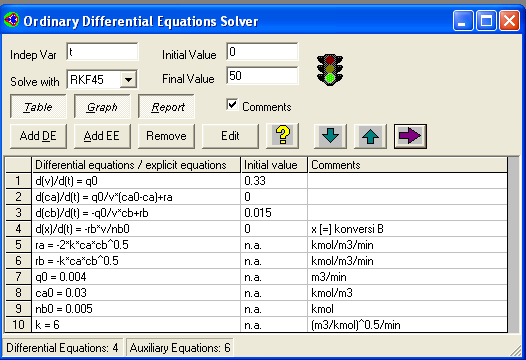 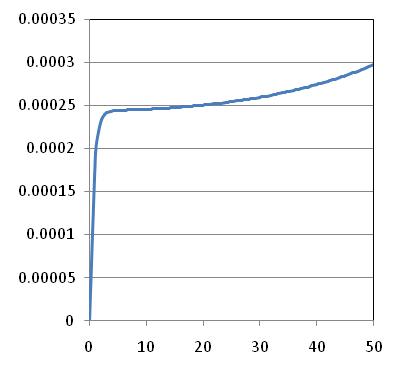 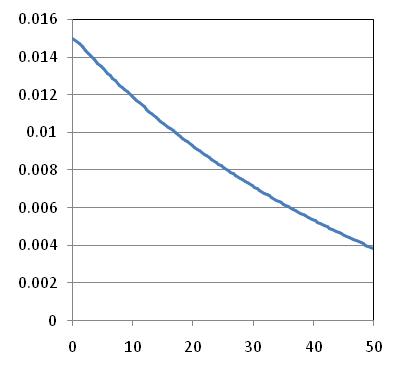 Profil CB versus t
Profil CA versus t
Keterangan: t [=] menit, CA, CB [=] kmol/m3
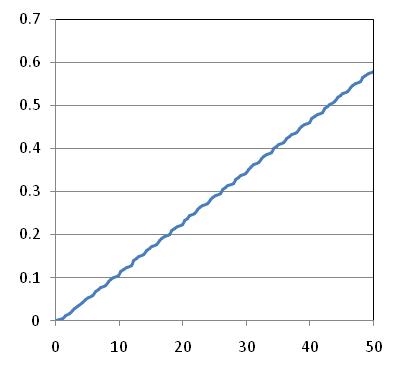 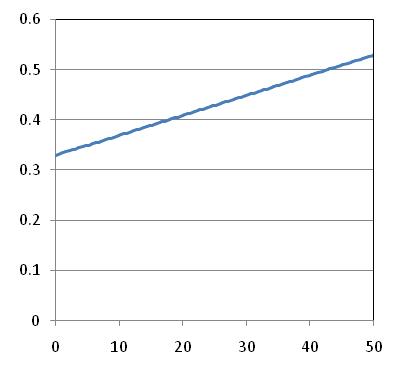 Profil XB versus t
Profil V versus t
Keterangan: t [=] menit, V [=] m3
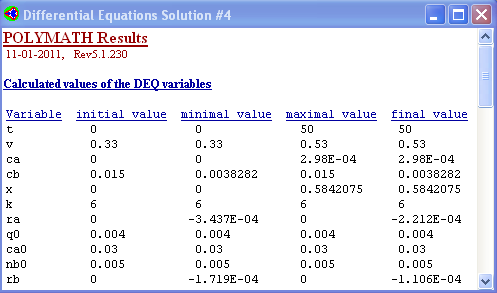 Terima kasih atas perhatiannya.
Selamat belajar!
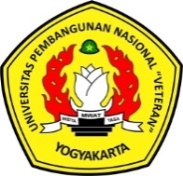